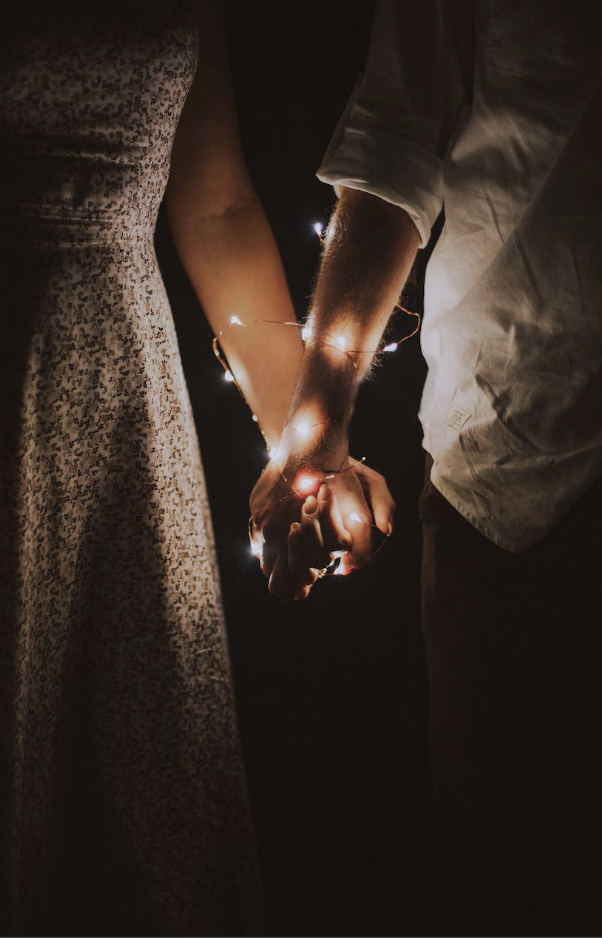 BeingGod’sImage
Women and Menin the Kingdom of God
Study Goals
Take the Bible seriously.
Read the biblical text closely and carefully.
Examine the whole witness of Scripture.
Read problematic texts in light of the whole.
Examine cultural influences within the text.
Consider evidence outside the Bible.
The questions we askshape the answers we find.
Any man who prays or prophesies with something on his head disgraces his head, but any woman who prays or prophesies with her head unveiled disgraces her head—it is one and the same thing as having her head shaved. 
1 Cor 11:4-5 (NRSV)
1 Corinthians addresses public worship practices, not personal prayer habits.
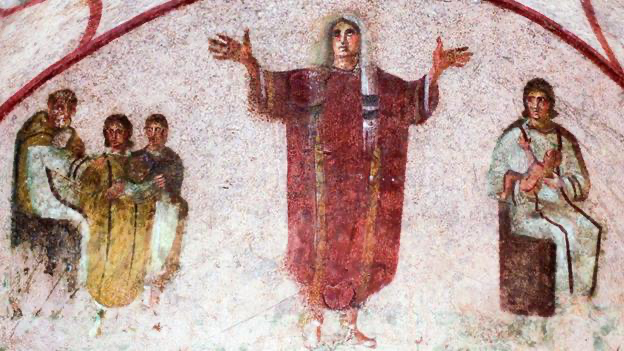 Elders and Deacons (Official Church Offices)
5
Restoration Movement Goals
Get rid of all the denominational baggage.
Return to the “basics” of Christianity.
Restore 1st Century Christianity
A “Restoration” Movement
Not a “Reformation” Movement
Restoring the 1st Century Church
Focus on the Bible (almost exclusively)
Direct Command
Scriptural Example
Necessary Inference
“Speak where the Bible speaks;Silence where the Bible is silent.”
Is there a flaw in this logic?
Logical Flaws
Assumes our understanding of the early church is correct.
Assumes the early church was uniform.
If it wasn’t uniform, then which church is our model?
Corinth? Rome? Ephesus? Jerusalem?Crete? Alexandria? Antioch? Berea?
Too focused on mechanics (“the how”)
Asking the Wrong Question
Wrong Question:
How do we restore the church of the 1st century?
Better Question:
How do we become the church of the 21st century thatGod wants us to be?
Bishops
Now a bishop must be above reproach, married only once, temperate, sensible, respectable, hospitable, an apt teacher, not a drunkard, not violent but gentle, not quarrelsome, and not a lover of money. He must manage his own household well, keeping his children submissive and respectful in every way— for if someone does not know how to manage his own household, how can he take care of God’s church? He must not be a recent convert, or he may be puffed up with conceit and fall into the condemnation of the devil. Moreover, he must be well thought of by outsiders, so that he may not fall into disgrace and the snare of the devil.
1 Tim 3:2–7
ἐπισκοπή (episkopé) = an overseer, bishop, leader
Bishops
Now a bishop must be above reproach, married only once, temperate, sensible, respectable, hospitable, an apt teacher, not a drunkard, not violent but gentle, not quarrelsome, and not a lover of money. He must manage his own household well, keeping his children submissive and respectful in every way— for if someone does not know how to manage his own household, how can he take care of God’s church? He must not be a recent convert, or he may be puffed up with conceit and fall into the condemnation of the devil. Moreover, he must be well thought of by outsiders, so that he may not fall into disgrace and the snare of the devil.
1 Tim 3:2–7
What are the qualifications for this position?
Bishops
Now a bishop must be above reproach, married only once, temperate, sensible, respectable, hospitable, an apt teacher, not a drunkard, not violent but gentle, not quarrelsome, and not a lover of money. He must manage his own household well, keeping his children submissive and respectful in every way— for if someone does not know how to manage his own household, how can he take care of God’s church? He must not be a recent convert, or he may be puffed up with conceit and fall into the condemnation of the devil. Moreover, he must be well thought of by outsiders, so that he may not fall into disgrace and the snare of the devil.
1 Tim 3:2–7
What’s missing from this list?
Bishops
Now a bishop must be above reproach, married only once, temperate, sensible, respectable, hospitable, an apt teacher, not a drunkard, not violent but gentle, not quarrelsome, and not a lover of money. He must manage his own household well, keeping his children submissive and respectful in every way— for if someone does not know how to manage his own household, how can he take care of God’s church? He must not be a recent convert, or he may be puffed up with conceit and fall into the condemnation of the devil. Moreover, he must be well thought of by outsiders, so that he may not fall into disgrace and the snare of the devil.
1 Tim 3:2–7
Where is the focus for these qualifications?
Description of Bishop
No mention of what beliefs are required.
These qualifications are common to being a good member of Roman society.
Similar to the ideal Pater familias.
If he can be trusted with managing his household, he can be trusted to lead the church family.
The concern is outward-facing.
Perception with non-Christians.
How many bishops per town (or congregation)?
If this list is “Law”Who can be a bishop?
A woman?
A male slave?
A dependent son?
A poor person?
Is this list culture-specific or a universal command?
Elders on Crete
I left you behind in Crete for this reason, so that you should put in order what remained to be done, and should appoint elders in every town, as I directed you: someone who is blameless, married only once, whose children are believers, not accused of debauchery and not rebellious. For a bishop, as God’s steward, must be blameless; he must not be arrogant or quick-tempered or addicted to wine or violent or greedy for gain; but he must be hospitable, a lover of goodness, prudent, upright, devout, and self-controlled. He must have a firm grasp of the word that is trustworthy in accordance with the teaching, so that he may be able both to preach with sound doctrine and to refute those who contradict it.
Titus 1:5–9 (NRSV)
Is there a difference between “elder” (πρεσβύτερος) and “bishop?”
Elders on Crete
I left you behind in Crete for this reason, so that you should put in order what remained to be done, and should appoint elders in every town, as I directed you: someone who is blameless, married only once, whose children are believers, not accused of debauchery and not rebellious. For a bishop, as God’s steward, must be blameless; he must not be arrogant or quick-tempered or addicted to wine or violent or greedy for gain; but he must be hospitable, a lover of goodness, prudent, upright, devout, and self-controlled. He must have a firm grasp of the word that is trustworthy in accordance with the teaching, so that he may be able both to preach with sound doctrine and to refute those who contradict it.
Titus 1:5–9 (NRSV)
What is different in these qualifications?
Elders on Crete
I left you behind in Crete for this reason, so that you should put in order what remained to be done, and should appoint elders in every town, as I directed you: someone who is blameless, married only once, whose children are believers, not accused of debauchery and not rebellious. For a bishop, as God’s steward, must be blameless; he must not be arrogant or quick-tempered or addicted to wine or violent or greedy for gain; but he must be hospitable, a lover of goodness, prudent, upright, devout, and self-controlled. He must have a firm grasp of the word that is trustworthy in accordance with the teaching, so that he may be able both to preach with sound doctrine and to refute those who contradict it.
Titus 1:5–9 (NRSV)
What is different in these qualifications?
What criteria are left open?
How many per church (or per town)?
What about an unmarried person?
Is it one wife at a time or only one wife ever?
What about someone who is divorced?
What about a widower (or a widow)?
How “new” is “new” for a new convert?
What if someone has no children?
What if someone’s grown children are not believers?
Deacons
Deacons likewise must be dignified, not two-faced, not given to excessive drinking, not greedy for gain, holding to the mystery of the faith with a clear conscience. And these also must be tested first and then let them serve as deacons if they are found blameless. Likewise also their wives must be dignified, not slanderous, temperate, faithful in every respect. Deacons must be husbands of one wife and good managers of their children and their own households. For those who have served well as deacons gain a good standing for themselves and great boldness in the faith that is in Christ Jesus.

1 Tim 3:8–13 (NET)
There is a problem in this translation
Deacons
Deacons likewise must be dignified, not two-faced, not given to excessive drinking, not greedy for gain, holding to the mystery of the faith with a clear conscience. And these also must be tested first and then let them serve as deacons if they are found blameless. Likewise also their wives must be dignified, not slanderous, temperate, faithful in every respect. Deacons must be husbands of one wife and good managers of their children and their own households. For those who have served well as deacons gain a good standing for themselves and great boldness in the faith that is in Christ Jesus.

1 Tim 3:8–13 (NET)
The pronoun “their” is not in the Greek.
Deacons
Deacons likewise must be serious, not double-tongued, not indulging in much wine, not greedy for money; they must hold fast to the mystery of the faith with a clear conscience. And let them first be tested; then, if they prove themselves blameless, let them serve as deacons. Women likewise must be serious, not slanderers, but temperate, faithful in all things. Let deacons be married only once, and let them manage their children and their households well; for those who serve well as deacons gain a good standing for themselves and great boldness in the faith that is in Christ Jesus.

1 Tim 3:8–13 (NRSV)
How does this alter the meaning?
Deacons
Deacons likewise must be serious, not double-tongued, not indulging in much wine, not greedy for money; they must hold fast to the mystery of the faith with a clear conscience. And let them first be tested; then, if they prove themselves blameless, let them serve as deacons. Women likewise must be serious, not slanderers, but temperate, faithful in all things. Let deacons be married only once, and let them manage their children and their households well; for those who serve well as deacons gain a good standing for themselves and great boldness in the faith that is in Christ Jesus.

1 Tim 3:8–13 (NRSV)
Deacon is an office open to women.
Was their uniformity in early churches?
No.
Church leadership models were highly variable across the Christian communities.
Named women deacons are well-attested.
This is in keeping with 1 Timothy 3.
We know of women apostles, teachers, preachers, prophets, elders, and bishops.
The church doesn’t restrict this practice wholesale until the 4th/5th century (and later).
Asking a “Better” Question
A primary theme of Paul’s first letter to Timothy is the reputation of the church within their community so that they can testify to the Good News of God. Paul’s qualifications for the bishop/elder have that focus.
What qualifications for a Bishop or elder best enable today’s church to bear witness to the Gospel in their community?
Summary
The questions we ask determine the answers we uncover.
Paul’s focus for church leadership in 1 Tim and Titus is outward focused.
The basis for Paul’s qualifications are what makes someone an honorable member of their community, according to society’s standards.
We adapt these qualifications today to suit our specific needs (and interpretation).
Are we asking better questions, or has our movement conditioned us with the wrong questions?
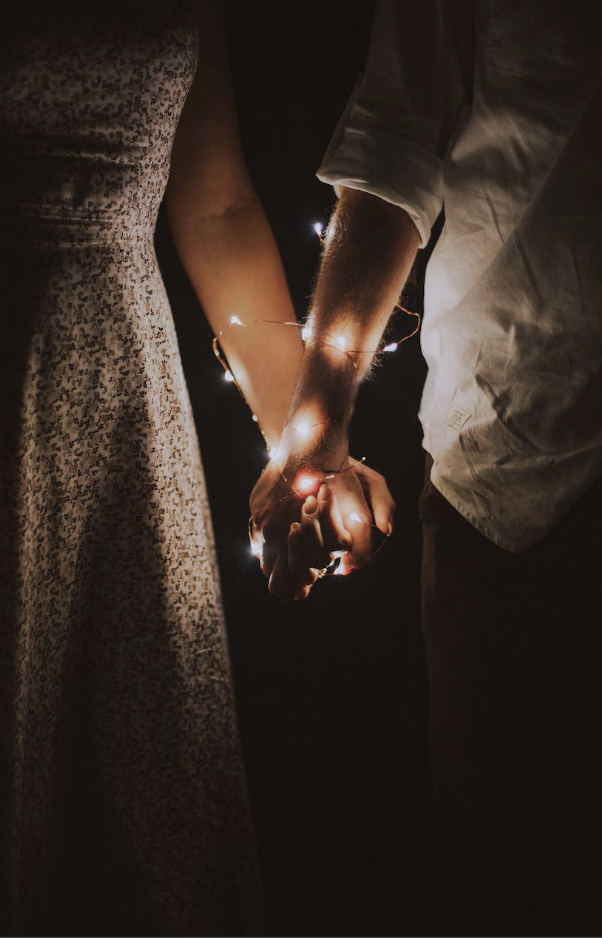 Next Week
Why does this study matter?
Is this study just a theoretical exercise, or are there a reasons why what we do matters?
Read
Judges 19–21

Warning: Class will include discussion about sexual violence.